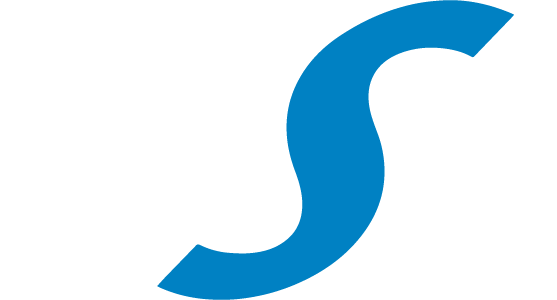 AGM 2020
International 
Executive Search Federation

20th of October at 3:00 PM (CET)
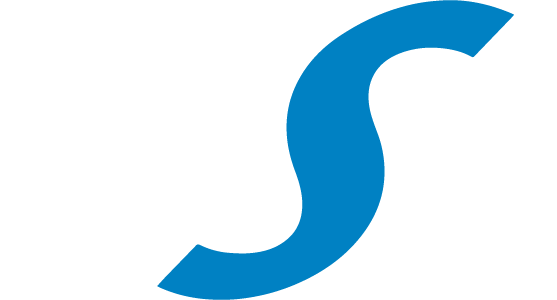 Agenda
In times of Covid – our story (40 min)
New Partner introduction - Panama ,Peru, Switzerland (20 min)
IESF Financials  & Annual membership fee 2021 (10 min)
IESF cross border awards (5 min)
Presidency 2021 – 2024 (10 min)
Acceptance of new partners (10 min)
Next year´s RM & AGM (5 min)
Other (Industry groups, IESF tools)  (20 min)

Estimated meeting duration: 2h
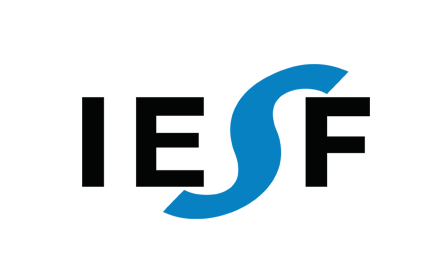 In times of COVID-19
Tell us how your business is doing?
Americas – EMEA - AsiaPac
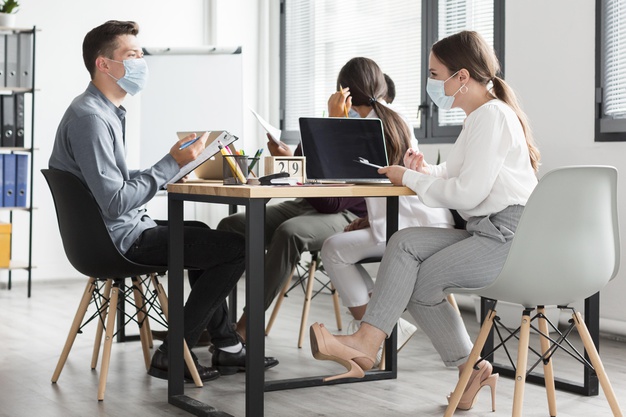 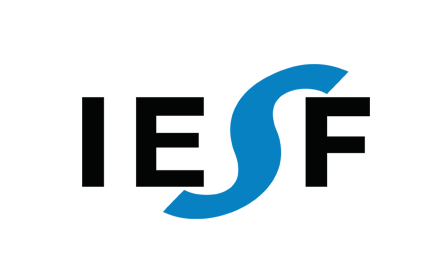 New Partner Presentation
Partners that joined IESF in 2019/2020 but to be officially voted at the AGM 2020
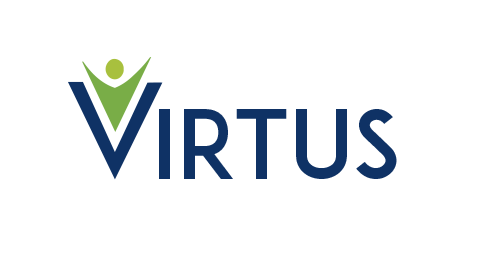 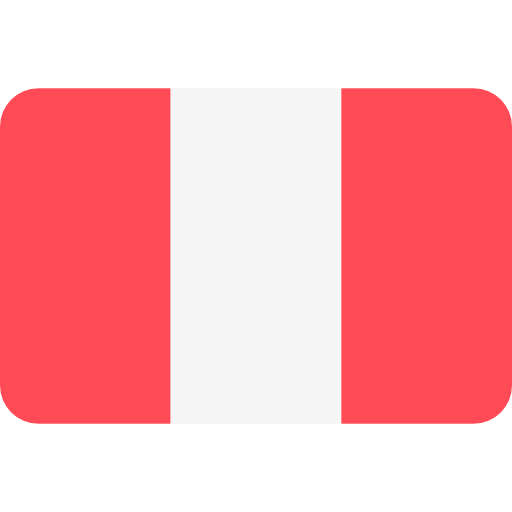 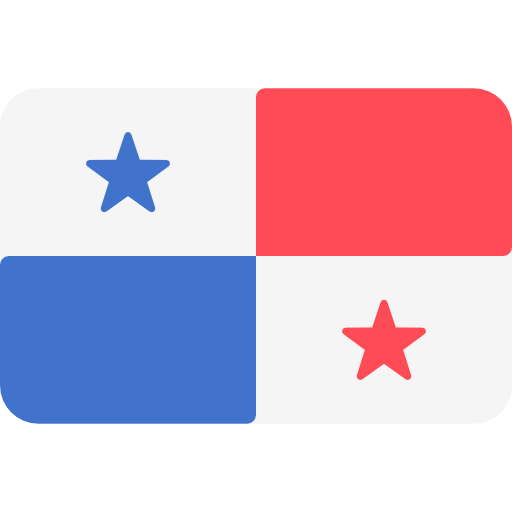 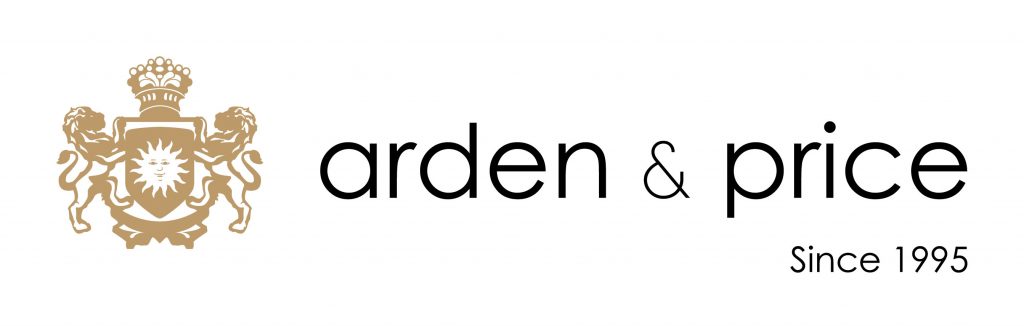 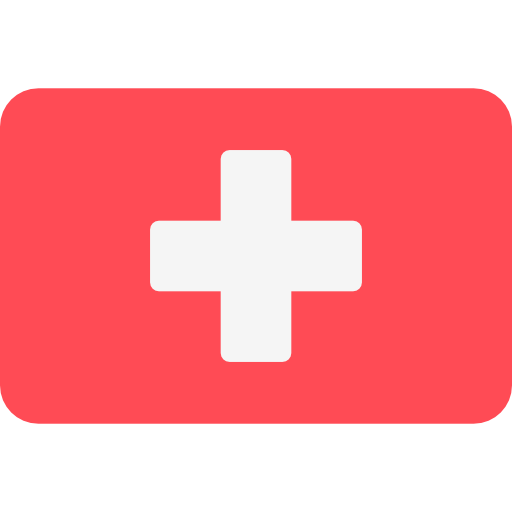 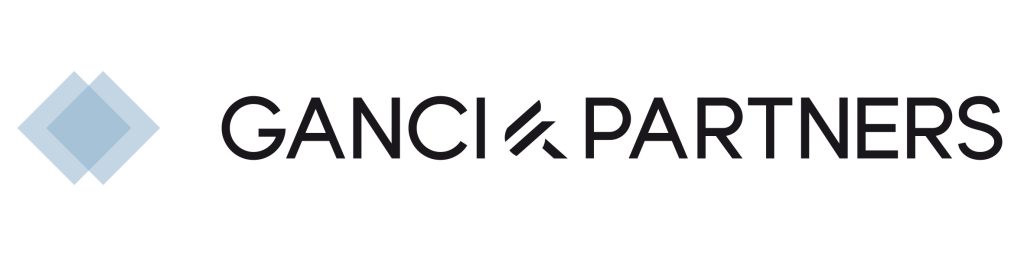 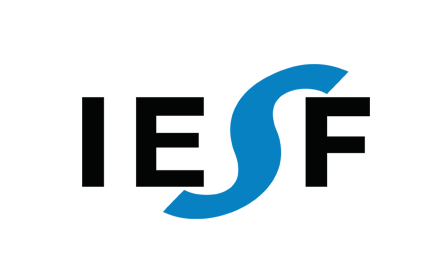 IESF Financials
Current assets

Bank balance	NL			 €	72,513.75
Total assets				 €	72,513.75
Preliminary result

Membership fees 2020			 €	54,915.00
Cross Border Q3 – Q4 (2019)			 €	8,733.98 
Cross Border Q1- Q2 (2020)			 €	4,425.23	

Expenses
Meetings			 €	1,561.18
Bank costs			 €	217.74 	
Office support		 €	9,075.00 
Marketing			 €	2,577.74 
Website			 €	306.16 

RESULT					 €	54,336.56
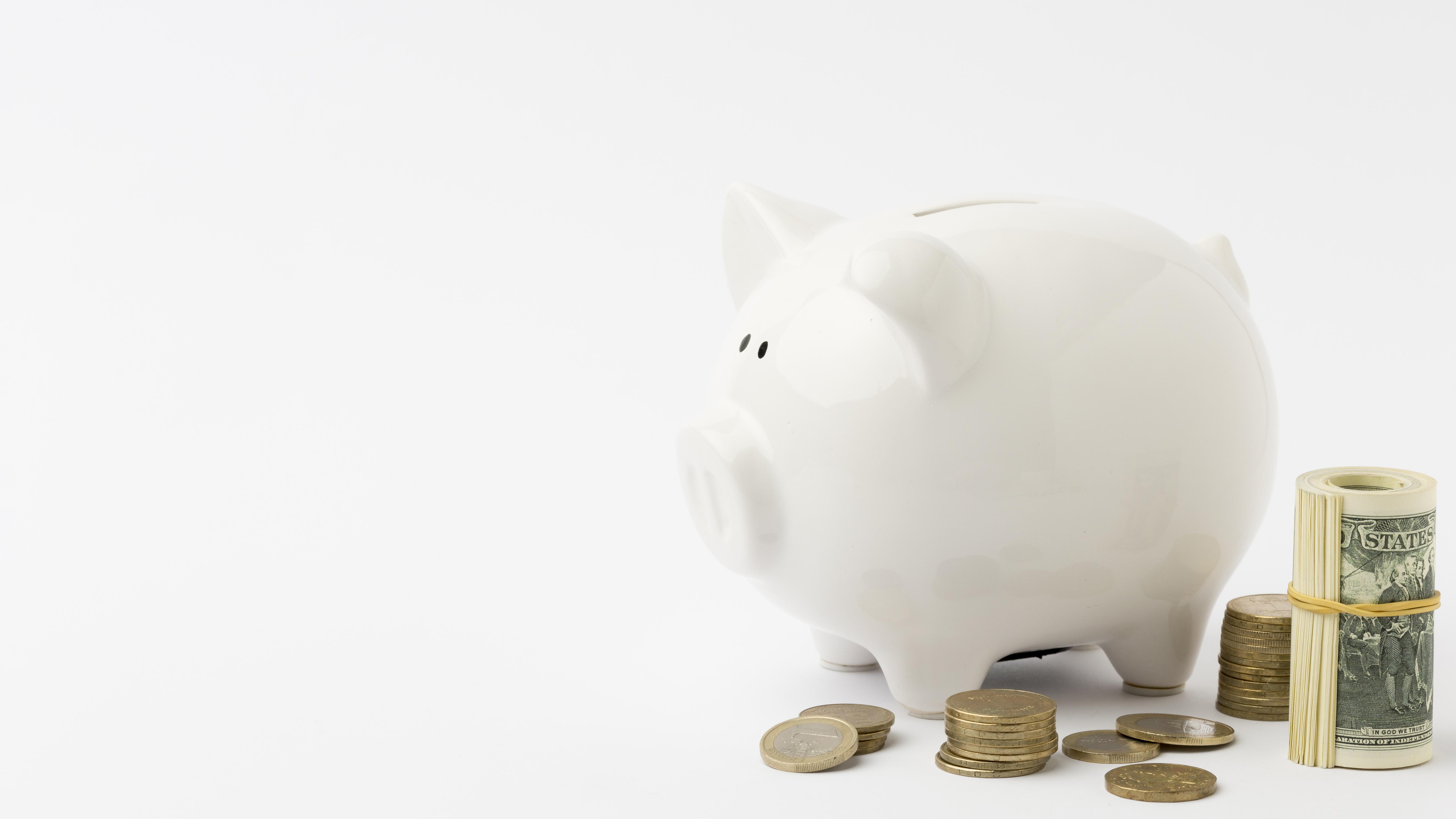 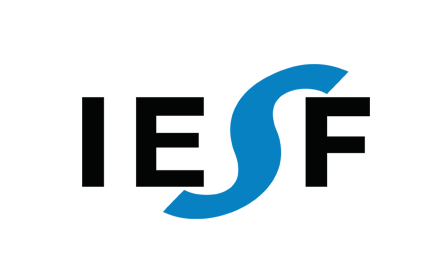 Annual Membership Fee
Regular IESF Membership fee 2,615.00  €
IESF Membership fee 2021 
1,960.00  €
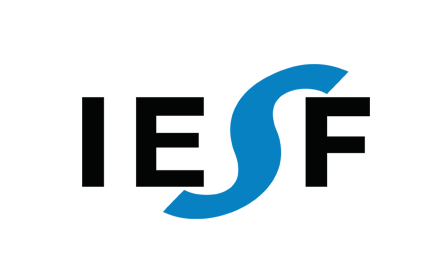 Budget 2021
Income

Membership fees 2021 (21 partners)		 €	41,160.00
Cross Border 				 €	8,000.00
TOTAL					 €	49,160.00 

Operating Expenses

Partner Development			 €	3,000.00
Presidents Allowance & Regional Meetings	 €	5,500.00	
Annual Conference				 €	15,734.12 
Marketing				 €	6,000.00 
Domain/ Annual hosting			 €	100,00
Website Developments			 €	1,500.00 
Secretarial Q1 – Q2				 €	21,500.00 
Bank charges				 €	300.00 
TOTAL					 €	53,634.12 

RESULT					 €	-4,474.12
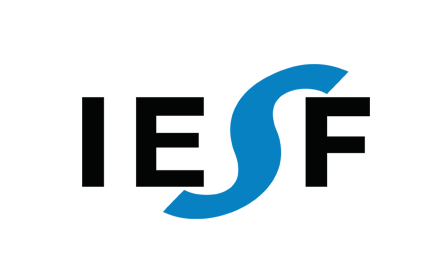 IESF Cross Border Assignor
Cross Border assignor Statistics have been calculated taking into the 
account the number of most assignments activated between 
January1st 2019 to December 31st 2019.
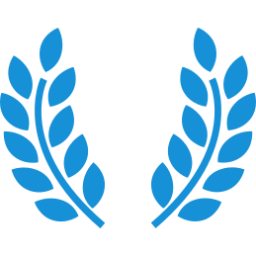 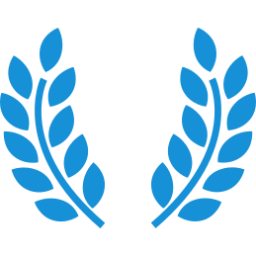 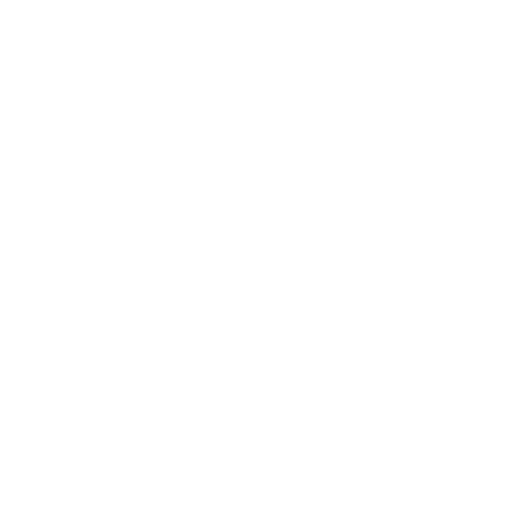 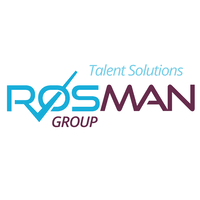 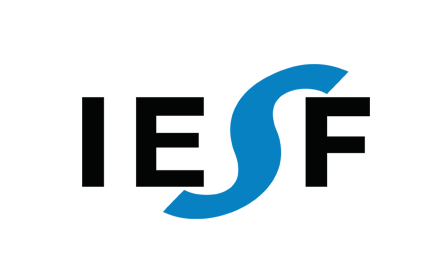 IESF Cross Border Assignee
Statistics have been calculated taking into the account 
the number of  most assignments completed between
 January1st 2019 to December 31st 2019.
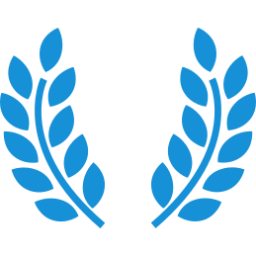 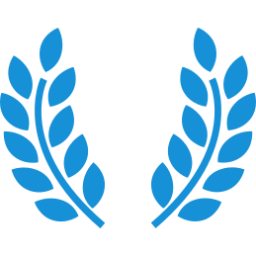 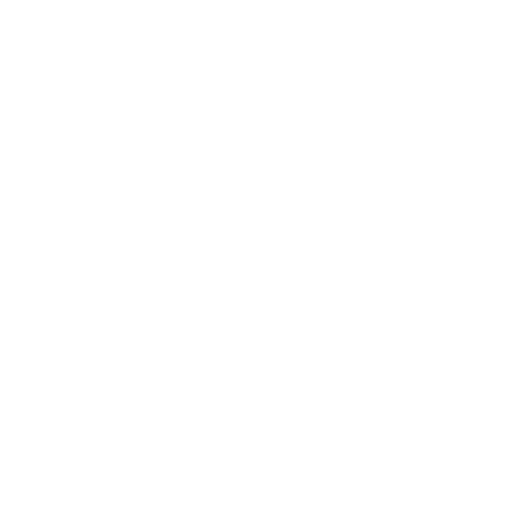 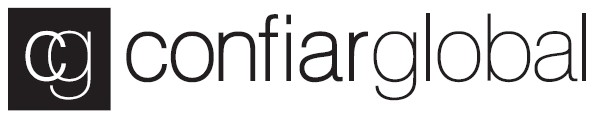 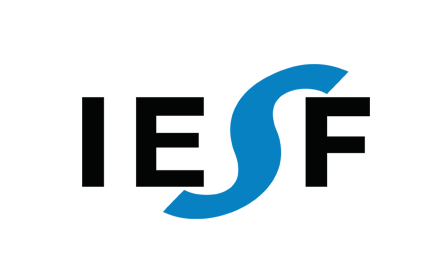 Cross border overview 2019 & 2020
Most of Active assignments were put on hold  due the pandemic
Reminder: 5% commission fee is invoiced for completed assignments only 2 times per year:
January together with annual membership fee for Q3 & Q4
July for Q1 & Q2
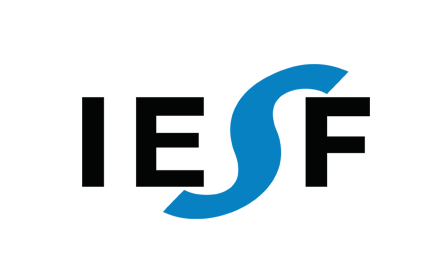 Presidency 2021-2024
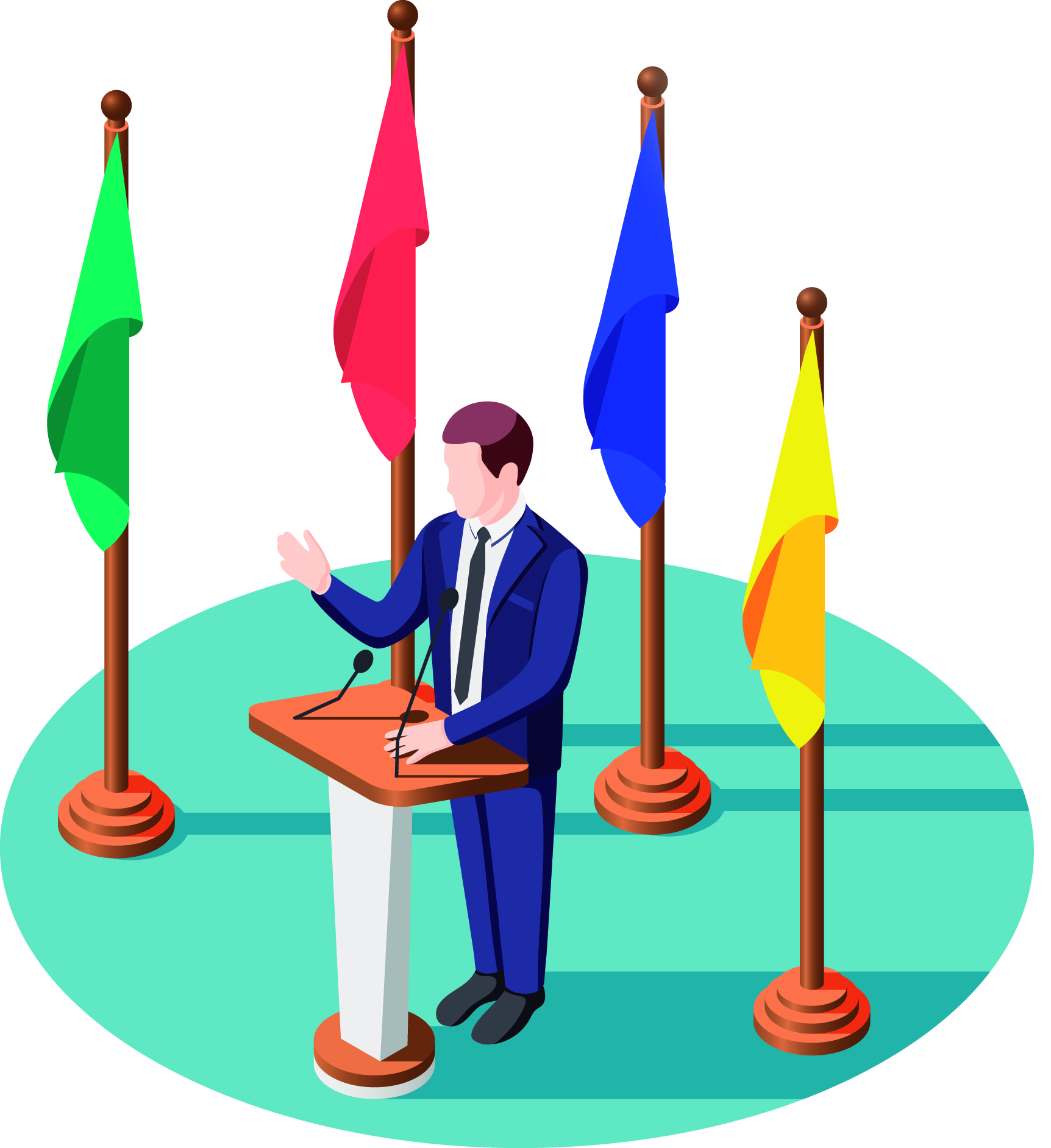 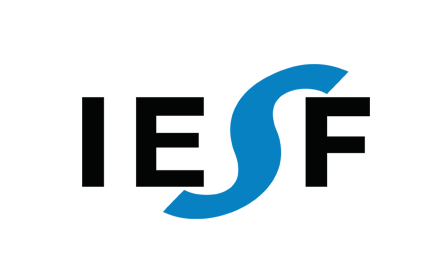 Acceptance of New Partners
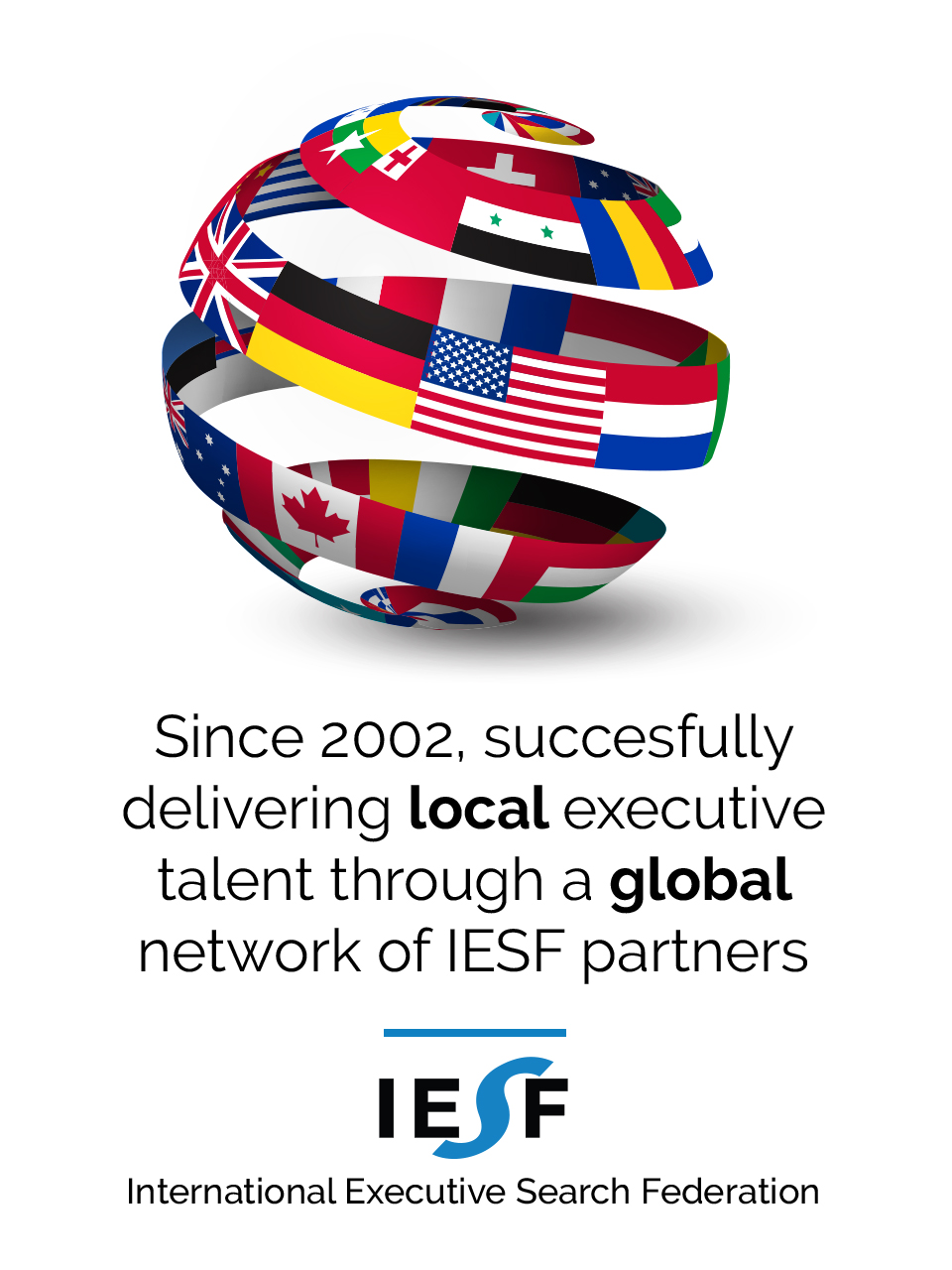 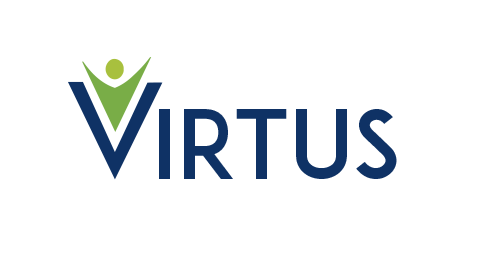 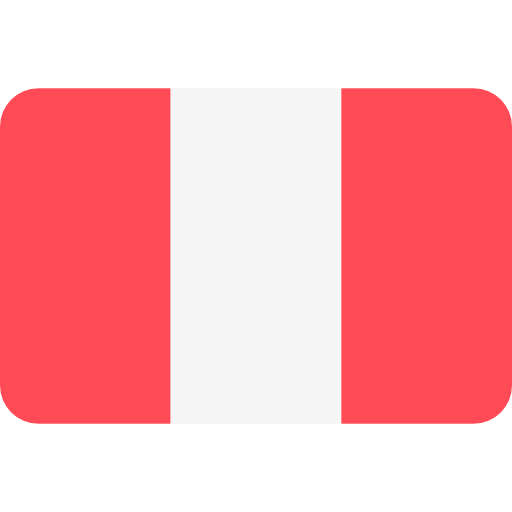 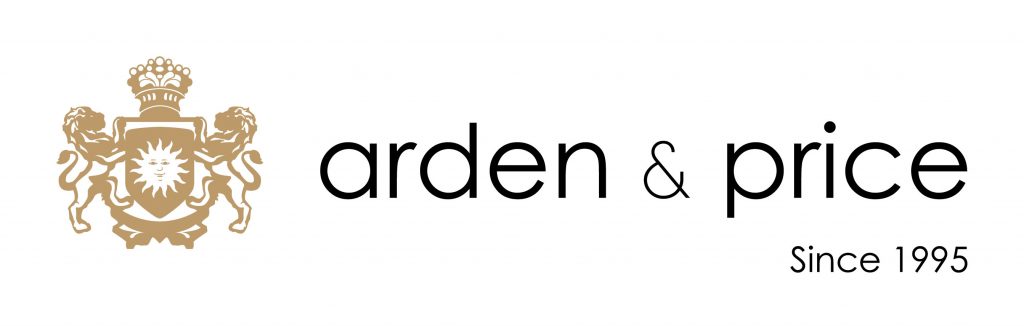 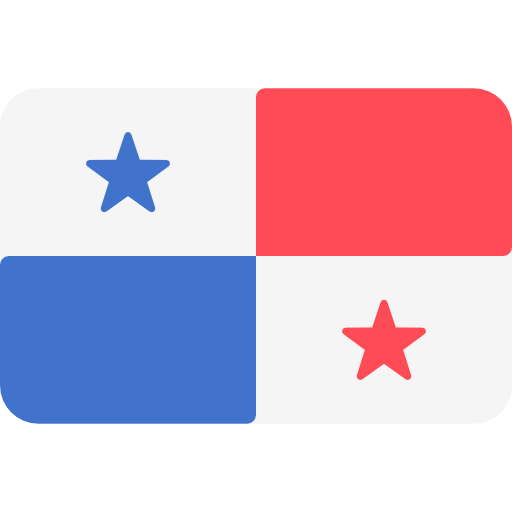 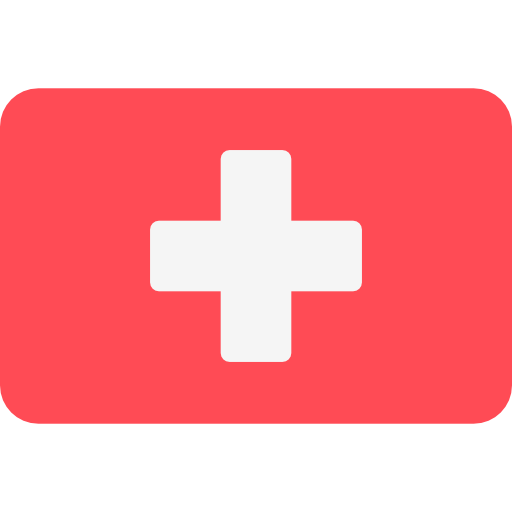 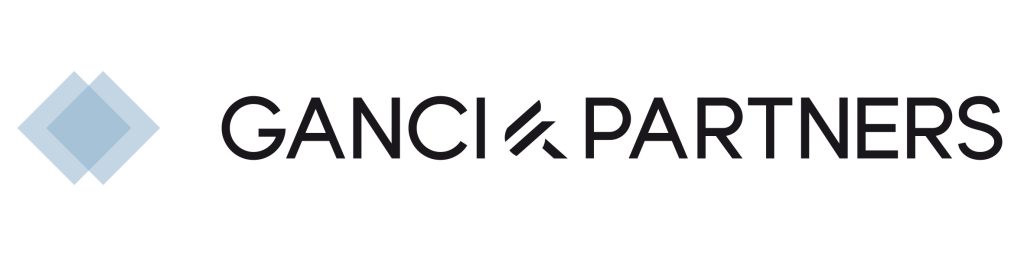 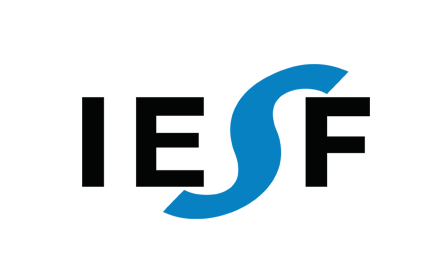 RM & AGM 2021
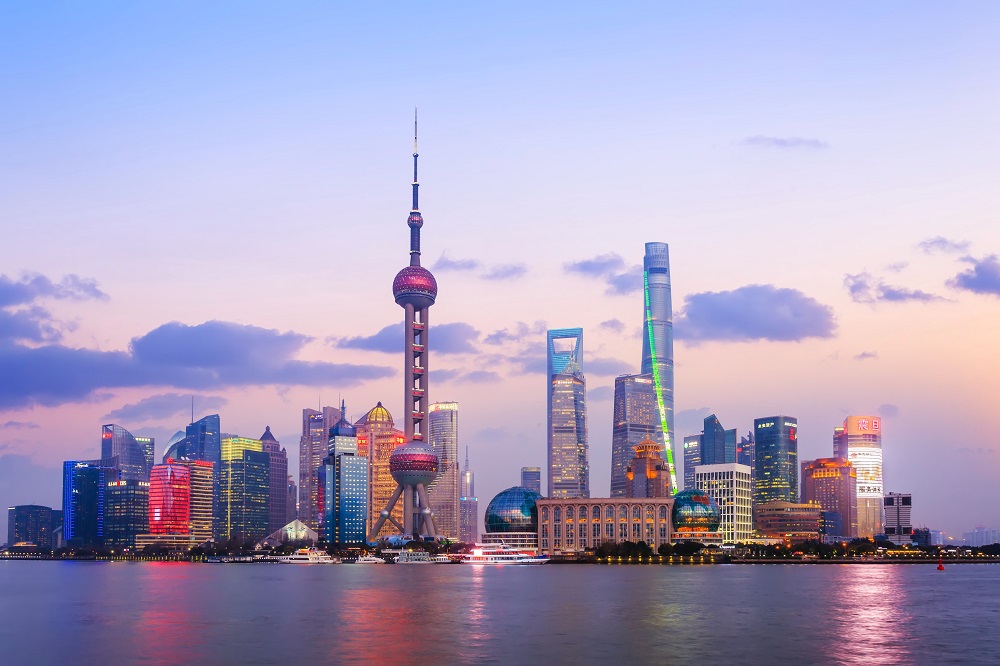 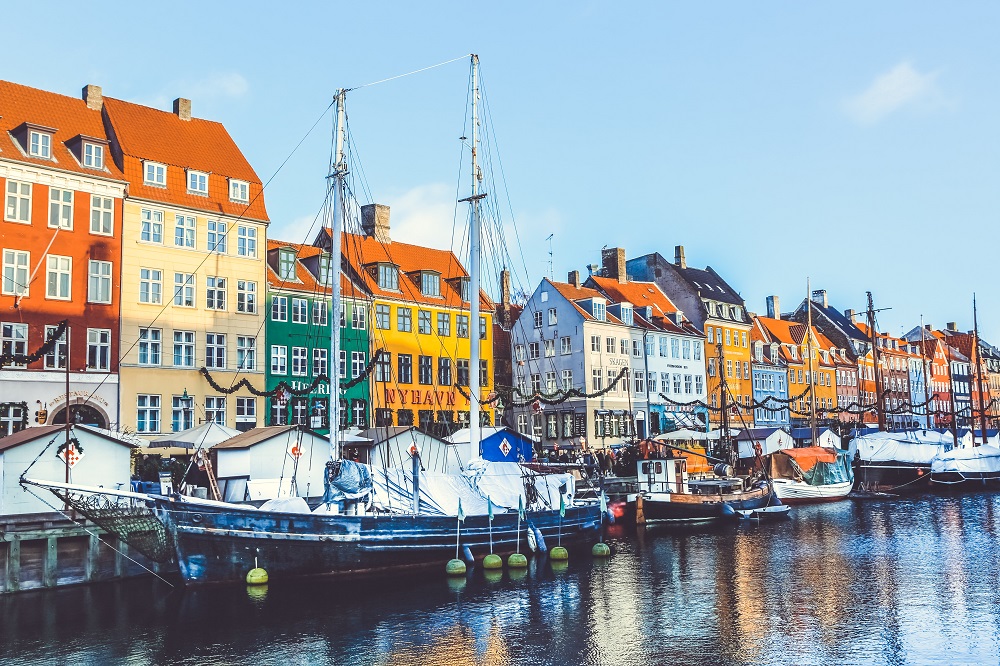 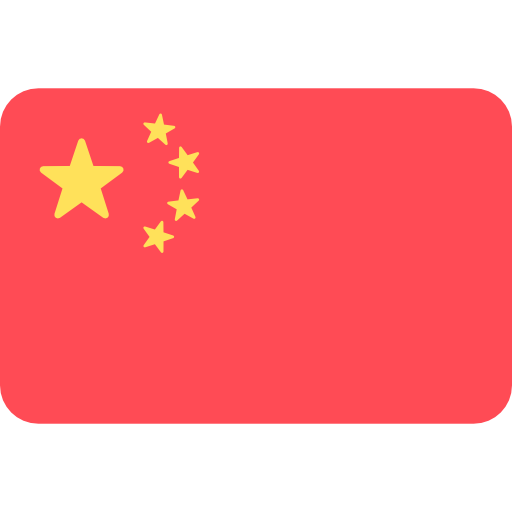 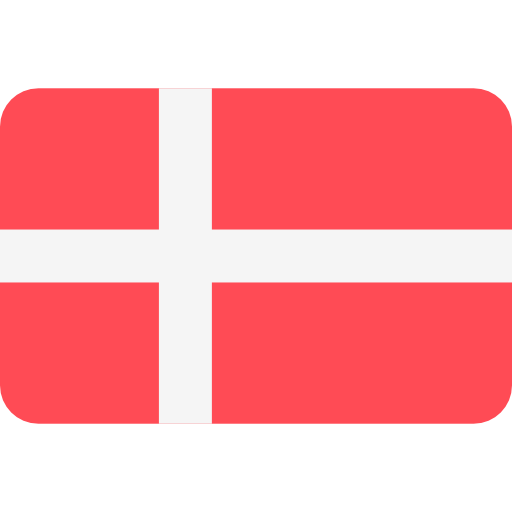 Regional Meeting 2021
Copenhagen, Denmark
8 – 9 April
Annual Global Meeting 2021 
Shanghai, China
20 – 23 September
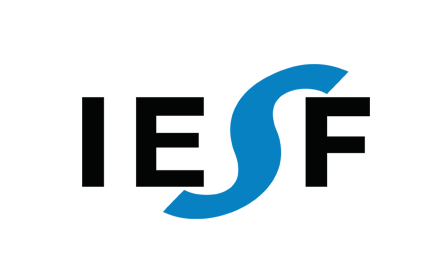 Other topics
IESF Industry Groups
Meeting in January 2021 where we will discuss strategies how to increase cross border assignments

IESF Tools – Brainstorming group
Meeting with partners willing  to discuss ideas of developing a tool/software/service
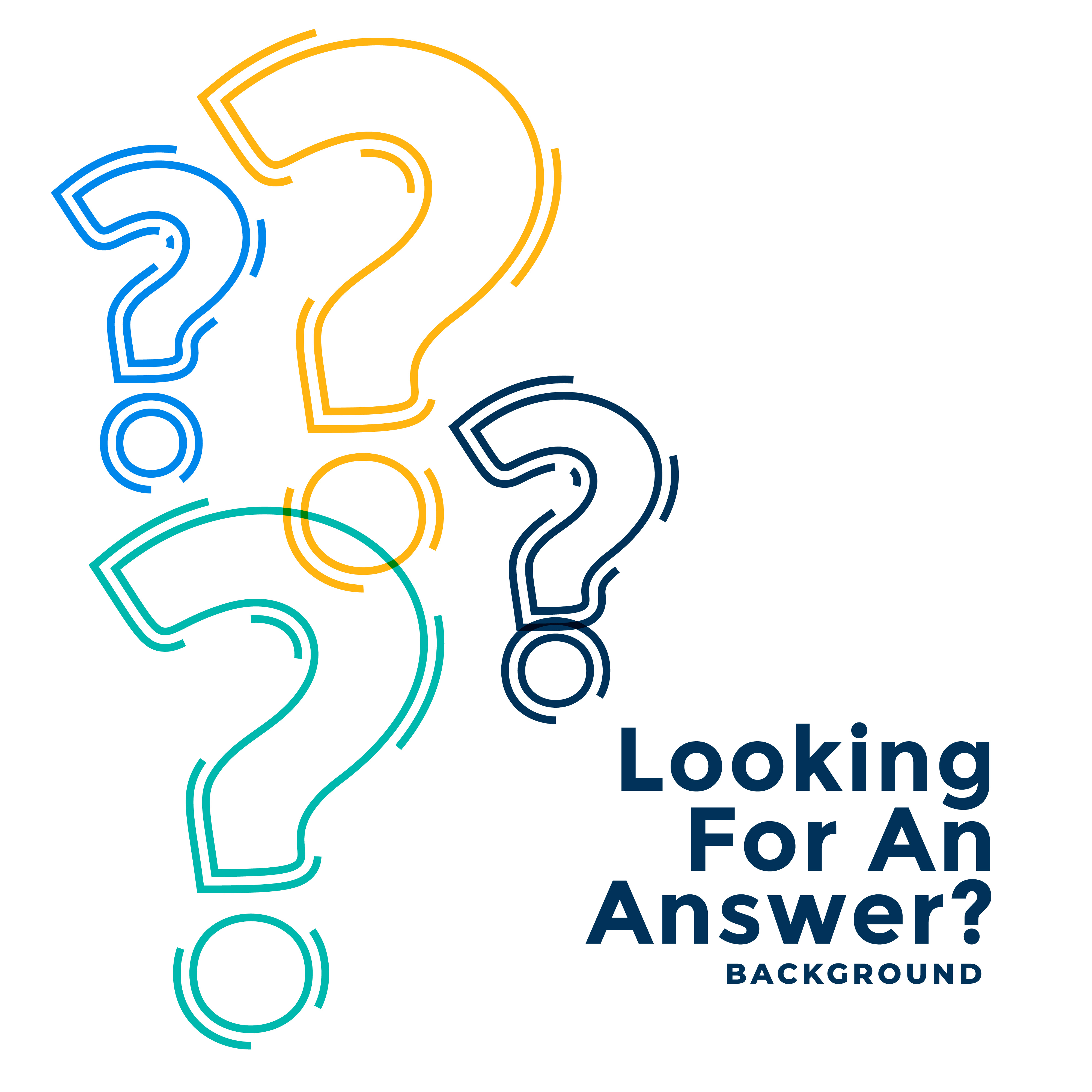 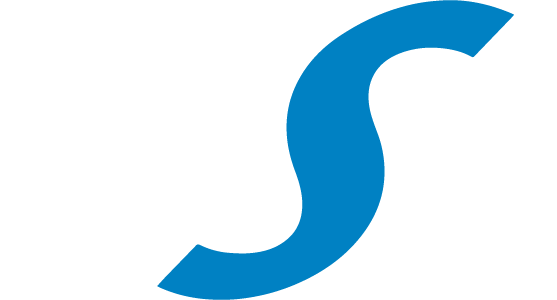 Thank you!